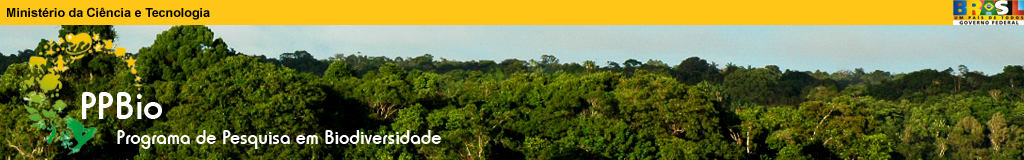 Seminário de integração do PPBio - agosto/2010
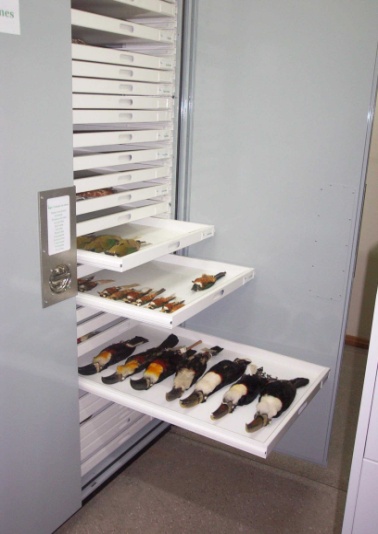 Desenvolvimento dos acervos das Coleções da Rede PPBio Amazônia Ocidental 2009-2010
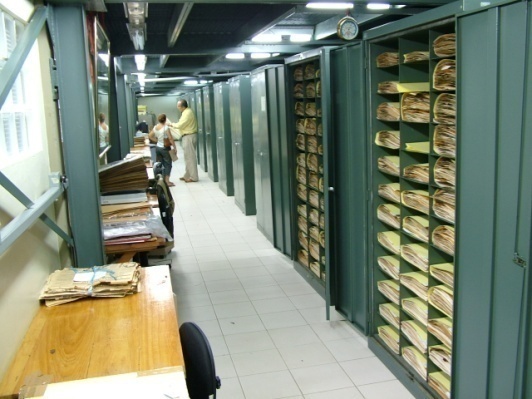 Ana Lúcia Tourinho
Rede Manaus
Programa de Pesquisa em Biodiversidade PPBio Amazônia Ocidental
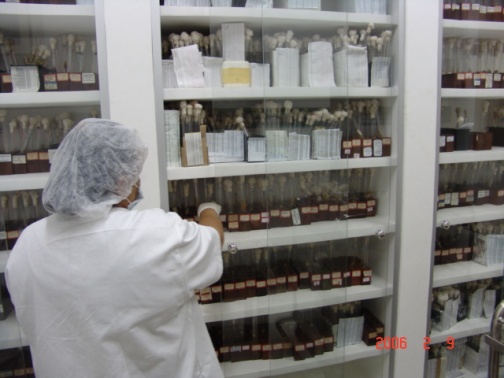 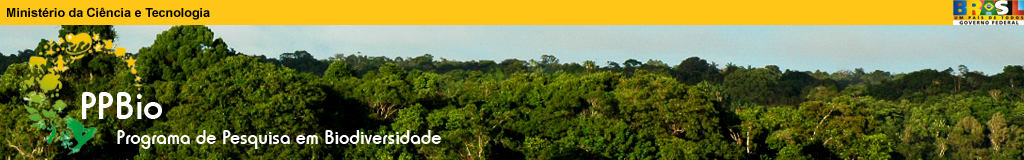 Seminário de integração do PPBio - agosto/2010
Estrutura do PPBio
Coleções Biológicass
Inventários Biológicos
Projetos Temáticos
Coletas padronizadas, metadatos e dados disponíveis para estudos de longa duração
Métodos para o uso sustentável da biodiversidade e bioprospecção
Suporte e desenvolvimento de coleções
[Speaker Notes: Para tanto o PPBio está estruturado e 3 componentes. E espera-se que esses componentes conversem entre si]
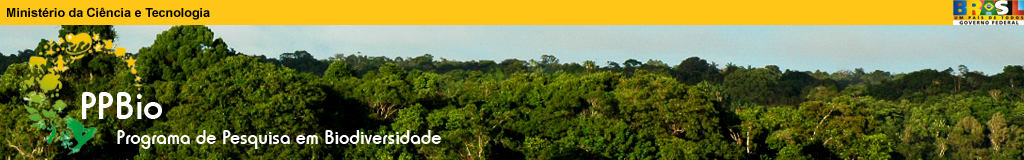 Seminário de integração do PPBio - agosto/2010
Base da Pirâmide
Inventários Biológicos
Projetos Temáticos
Componente Coleções Biológicas
[Speaker Notes: A base da pirâmide são as coleções pois a mesma suporta e fomenta todas as outras pesquisas além de ser atemporal.]
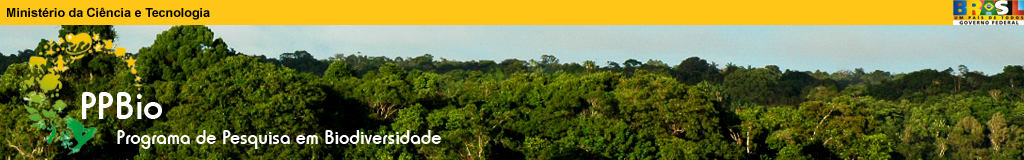 Seminário de integração do PPBio - agosto/2010
Principais Limitações Para o Desenvolvimento das Coleções Brasileiras
Falta Suporte Governamental:
Carência de recursos humanos qualificados;

Preservação dos acervos insuficiente;

Má infraestrutura instalada;

Informatização e organização do banco de dados deficientes;
[Speaker Notes: Principais problemas das coleções no Brasil]
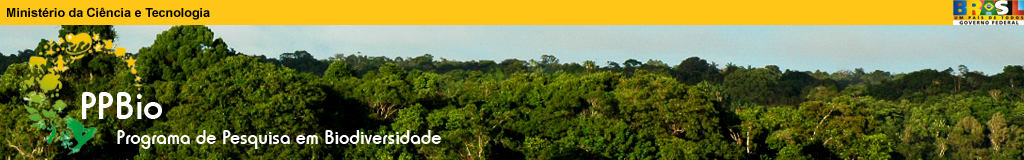 Componente Coleções
Objetivo geral

Criar meios para instituir uma política, em nível nacional, para gerenciamento de acervos biológicos;

Promover a manutenção, ampliação e integração entre esses acervos.
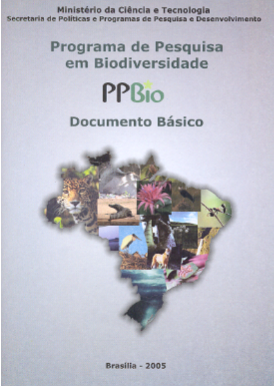 Componente Coleções Biológicas
Atividades / Ações:
Gestão da informação:
   - Núcleo de Biogeoinformática
   - Páginas Web
Informatização:
   - aplicativos para gerenciamento de dados
   - digitação / digitalização
   - disponibilização para acesso online
   - integração de bancos de dados 
Qualificação: 		   
   - Informação taxonômica
   - Limpeza de dados 
Capacitação: 		   
   - Treinamento em técnicas de curadoria
   - Cursos/oficinas - Brahms / Specify / Sistemática
Infra-estrutura:
   - melhoria de instalações e equipamentos
   - preservação dos acervos
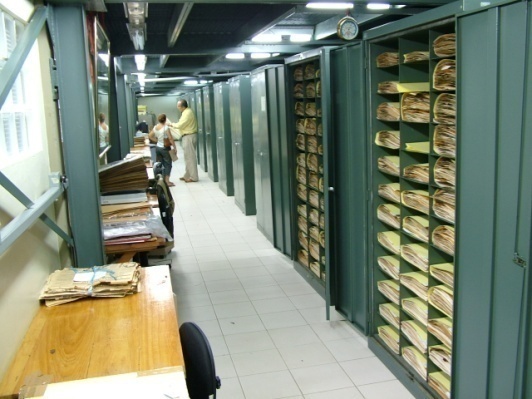 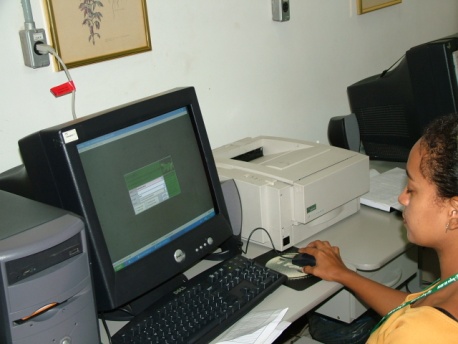 [Speaker Notes: Implementação anterior]
Redes PPBIO Amazônia Ocidental
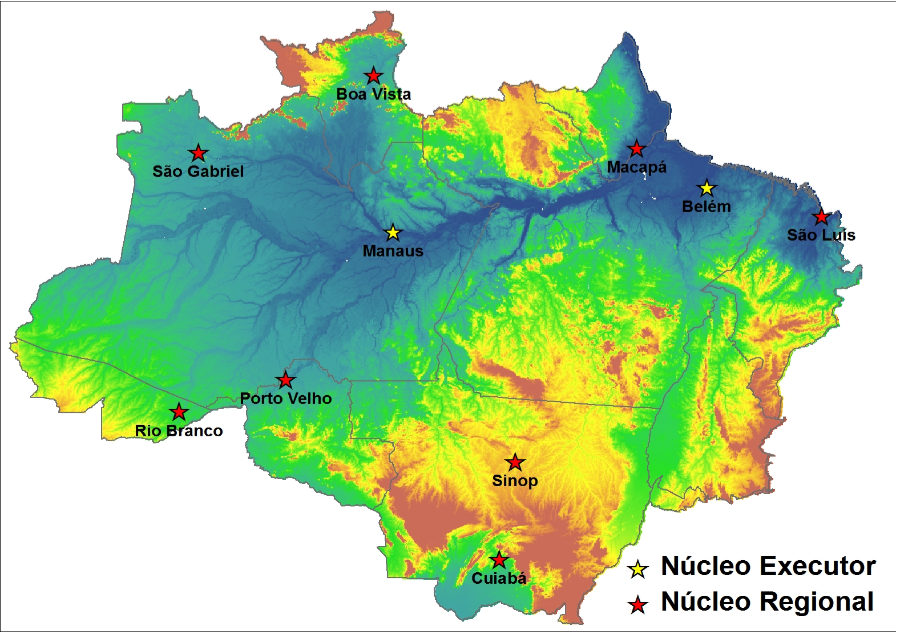 [Speaker Notes: Distribuição dos núcleos, as ações anteriores foram planejadas para serem levadas a termo em todos os núcleos. Mas acabou ficando concentrada em Manaus]
Aplicações PPBio no INPA
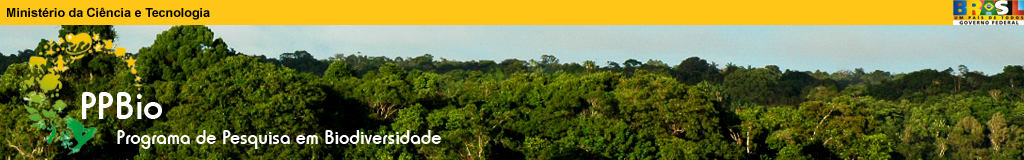 Rede Manaus I N P A
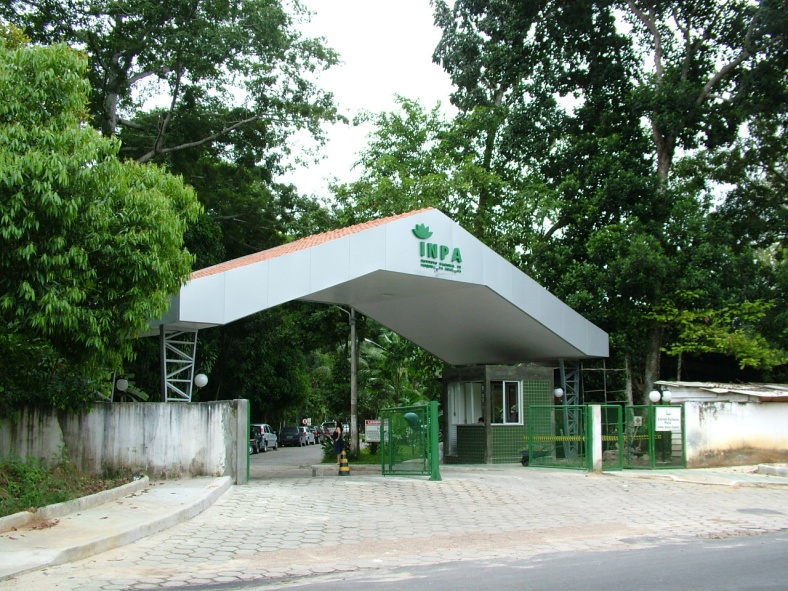 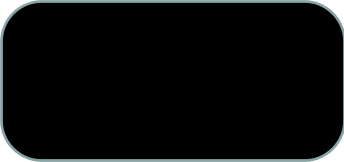 Informatização
Qualificação/capacitação
Gestão da informação
Infraestrutura
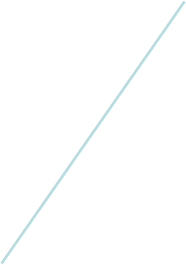 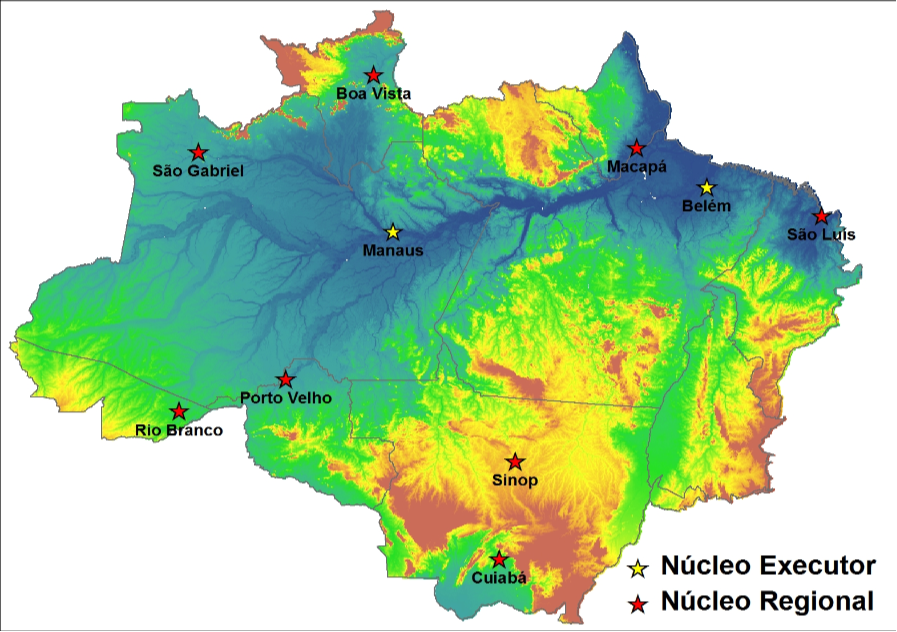 Peixes
Mamíferos
Aves
Répteis e anfíbios
Invertebrados
Seminário de integração do PPBio - agosto/2010
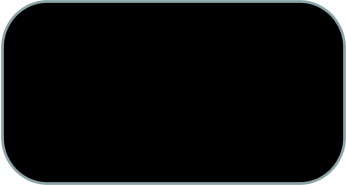 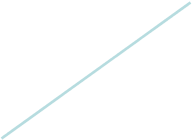 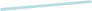 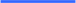 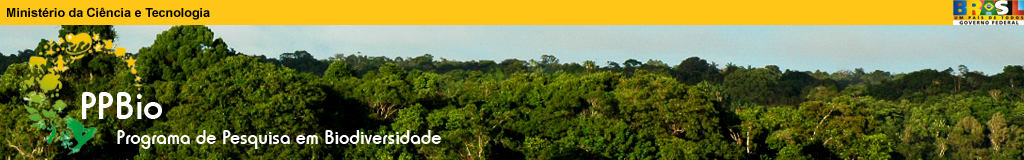 Rede Manaus I N P A
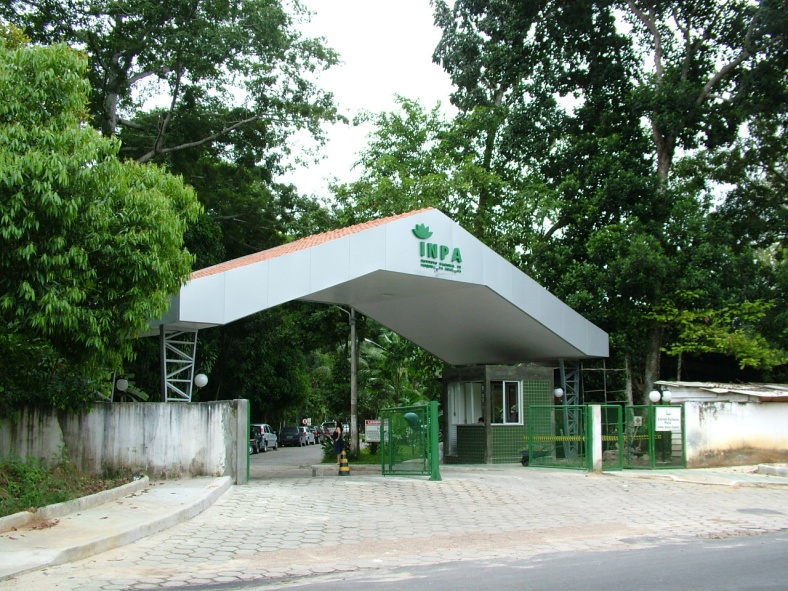 Amazônia ocidental
Seminário de integração do PPBio - agosto/2010
Componente Coleções Biológicas

Atividades / Ações:
Gestão da informação:
   - Núcleo de Biogeoinformática
   - Páginas Web
Informatização:
   - aplicativos para gerenciamento de dados
   - digitação / digitalização
   - disponibilização para acesso online
   - integração de bancos de dados 
Qualificação: 		   
   - Informação taxonômica
   - Limpeza de dados 
Capacitação: 		   
   - Treinamento em técnicas de curadoria
   - Cursos/oficinas - Brahms / Specify 
Infra-estrutura:
   - melhoria de instalações e equipamentos
   - preservação dos acervos
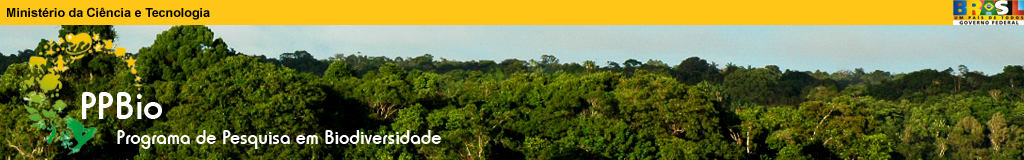 Rede Manaus I N P A
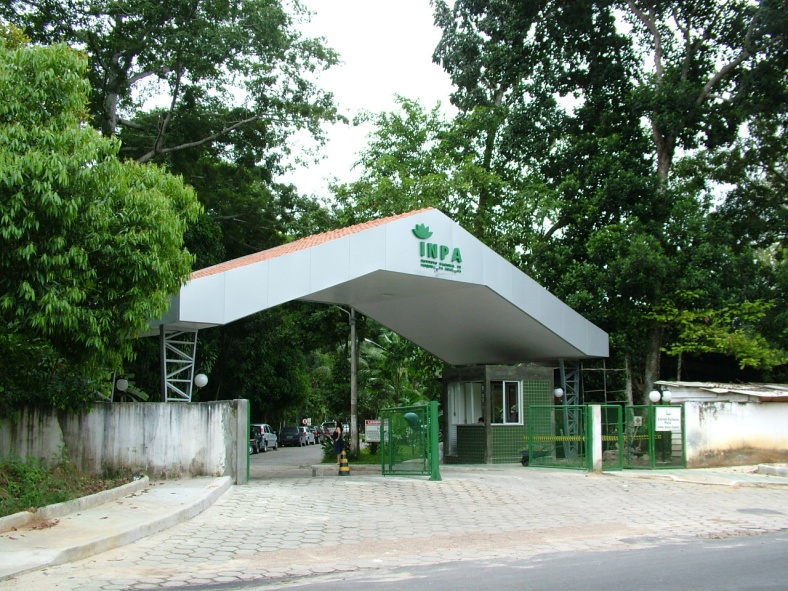 Amazônia ocidental
Seminário de integração do PPBio - agosto/2010
Componente Coleções Biológicas

Atividades / Ações:
Gestão da informação:
   - Núcleo de Biogeoinformática
   - Páginas Web
Informatização:
   - aplicativos para gerenciamento de dados
   - digitação / digitalização
   - disponibilização para acesso online
   - integração de bancos de dados 
Qualificação: 		   
   - Informação taxonômica
   - Limpeza de dados 
Capacitação: 		   
   - Treinamento em técnicas de curadoria
   - Cursos/oficinas - Brahms / Specify 
Infra-estrutura:
   - melhoria de instalações e equipamentos
   - preservação dos acervos
Modelo original de implementação e Desenvolvimento do Programa
Informatização
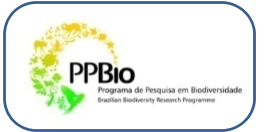 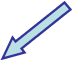 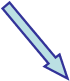 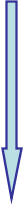 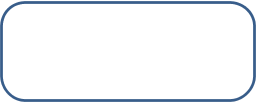 Gerenciamento de dados
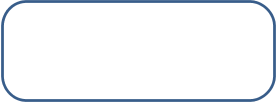 Estratégias de Conservação
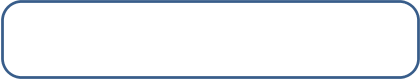 Disponibilização on-line
Enfoque na Capacitação de RH
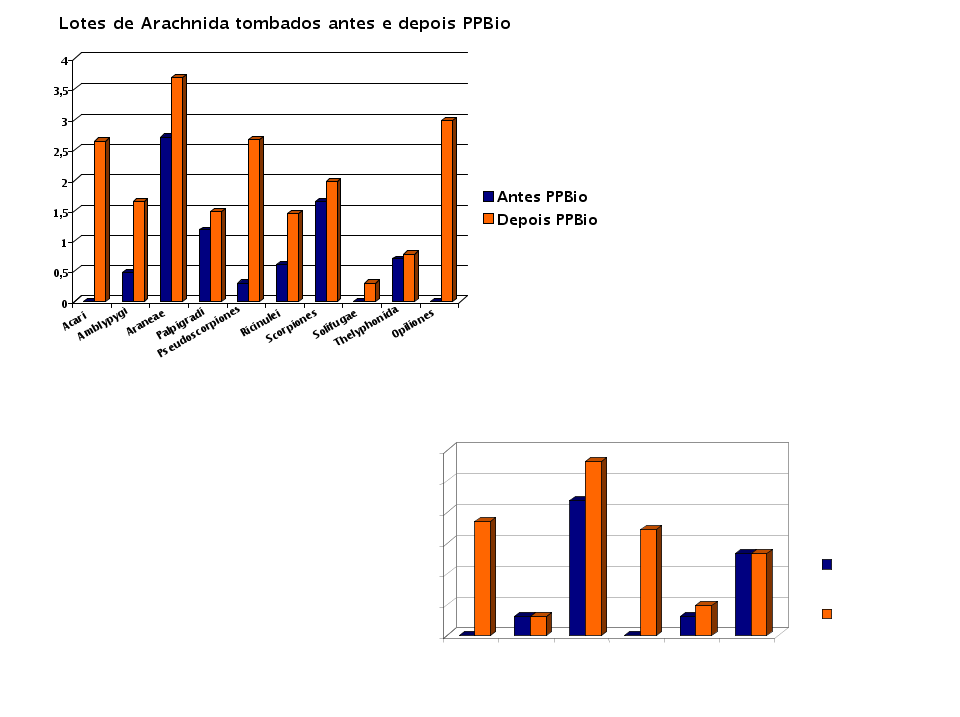 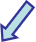 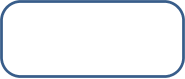 Bolsas
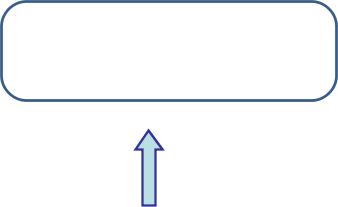 Melhoria da informação taxonômica
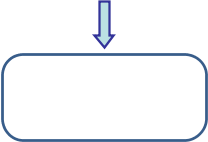 Organização dos acervos
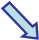 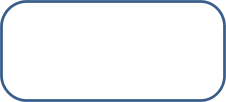 Limpeza de banco de dados
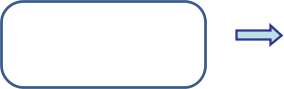 Digitação dos dados
[Speaker Notes: Limitações: esquema Manoela sobre bolsas com corte das bolsas]
Limitações Principais
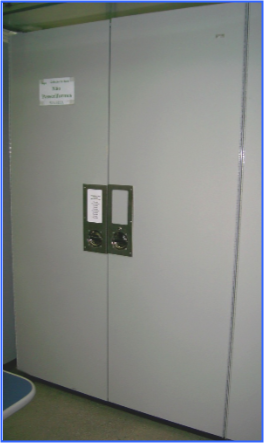 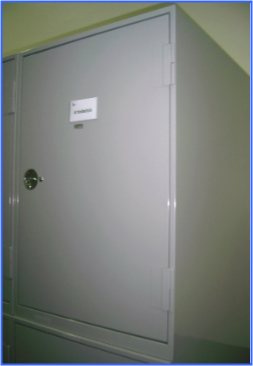 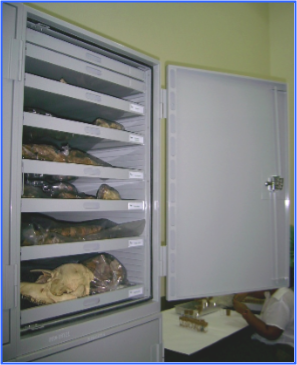 Infraestrutura
Foto:Ingrid Macedo
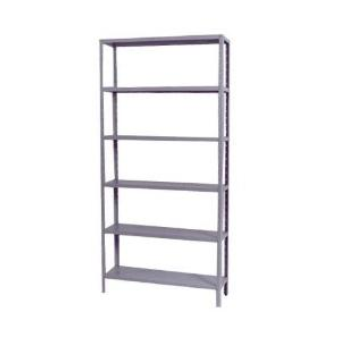 Foto:Ingrid Macedo
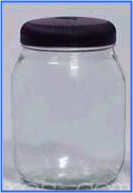 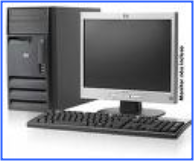 Foto:Ingrid Macedo
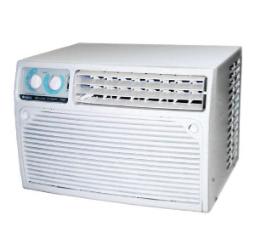 [Speaker Notes: Infraestrutura básica tmbém envolve espaço]
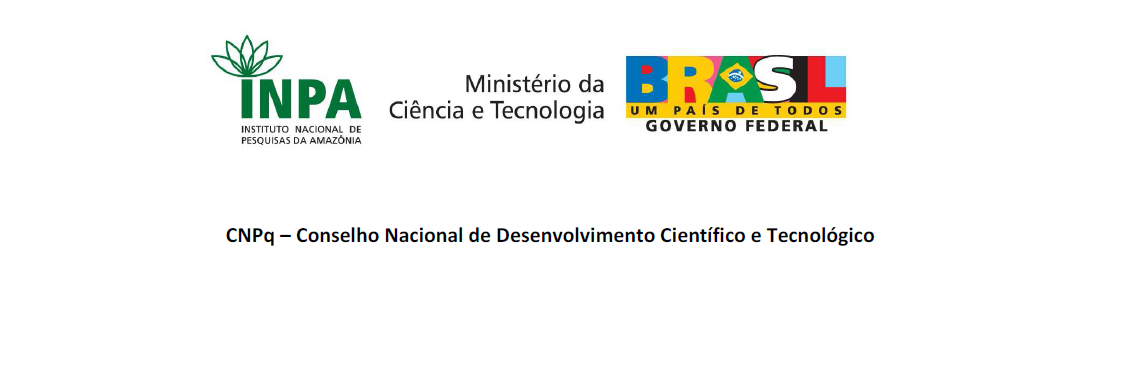 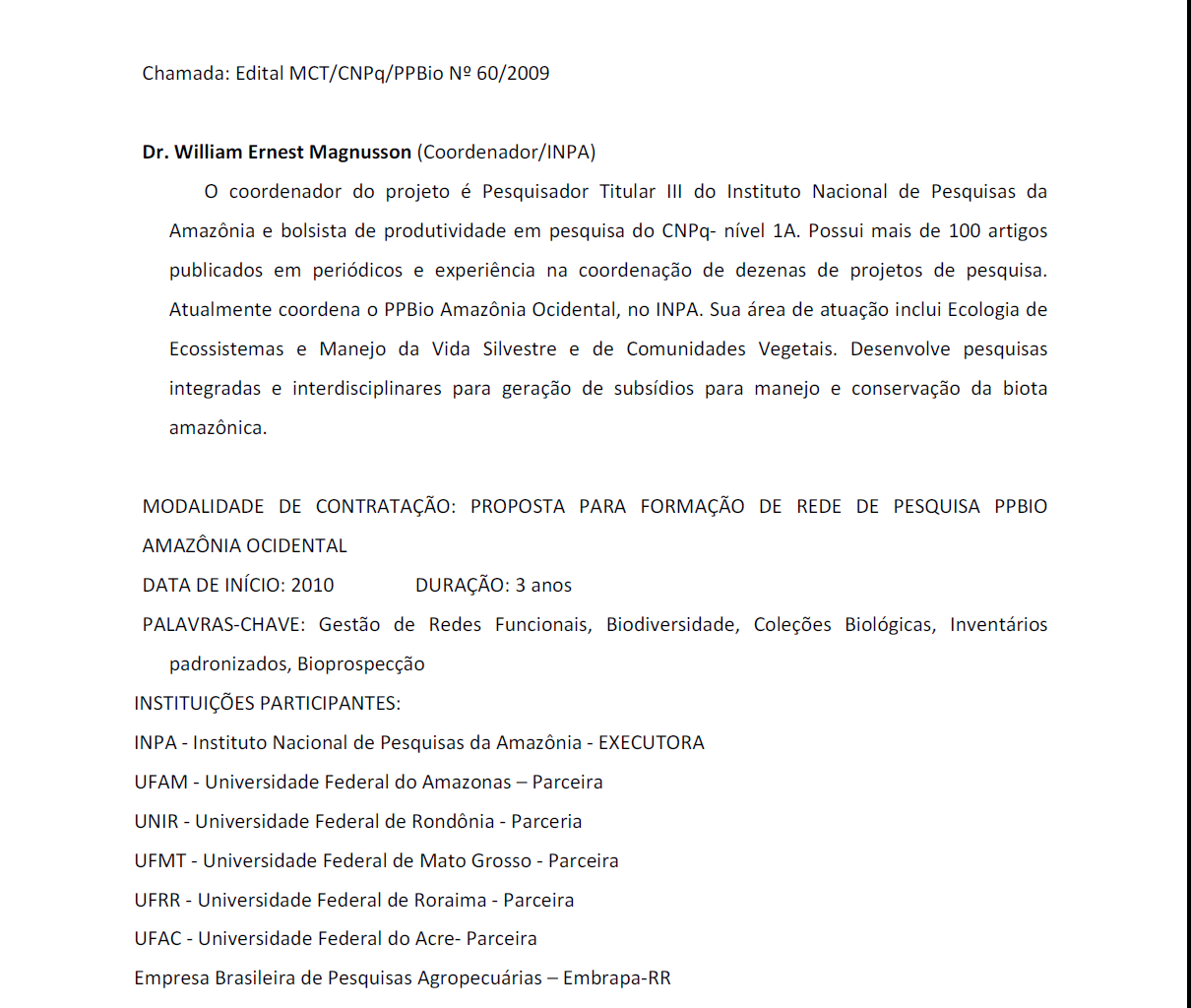 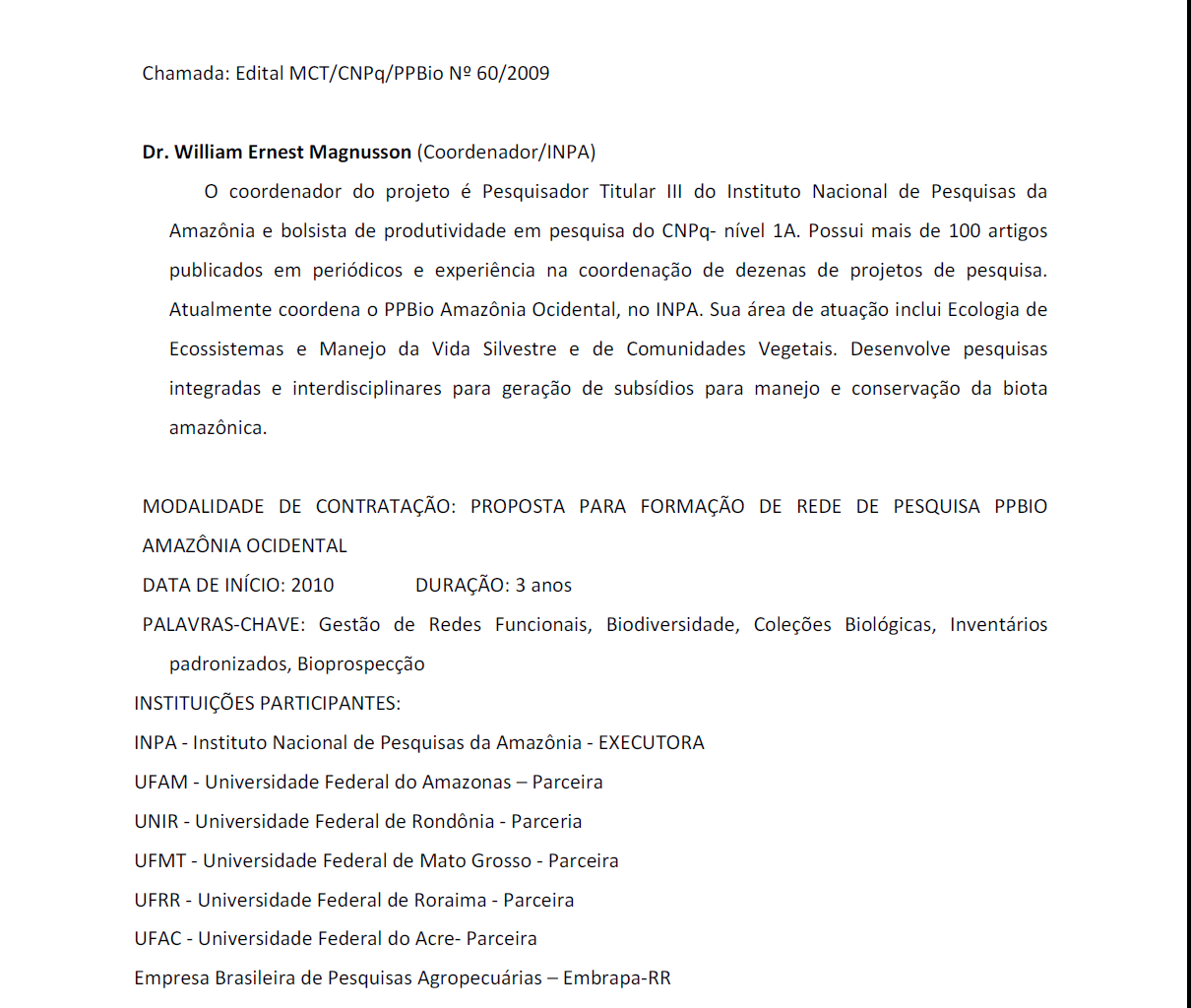 [Speaker Notes: Implementação do PPBIO atual CNPq]
Novo Arranjo da Rede
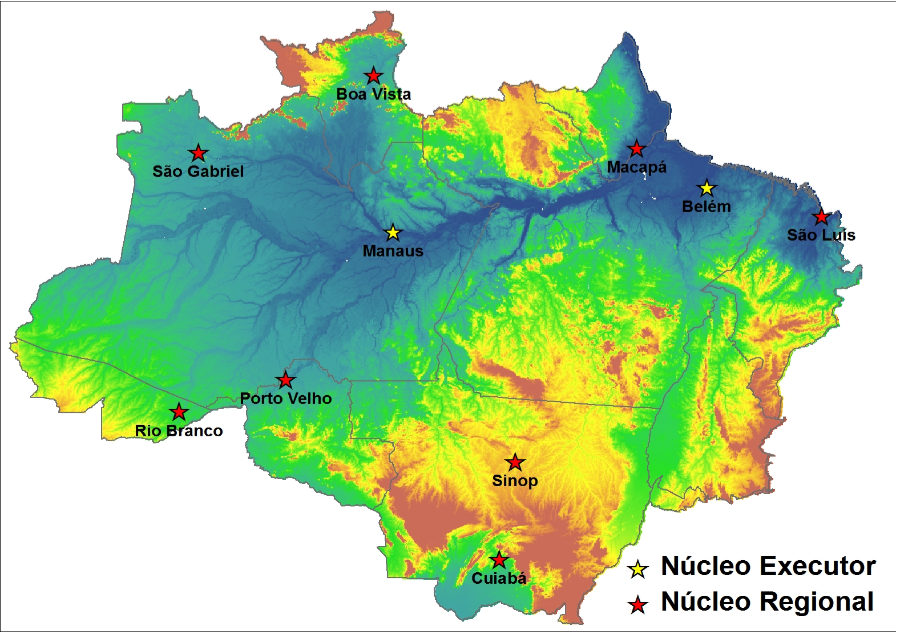 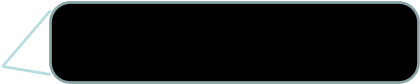 Subrede Roraima
Gestão da Rede
PPBIO Amazônia 
Ocidental
Subrede 
Manaus
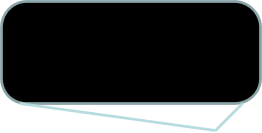 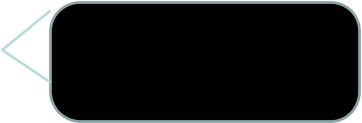 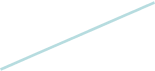 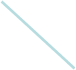 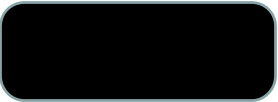 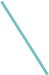 Subrede Rondônia
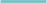 Subrede Sinop
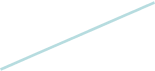 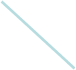 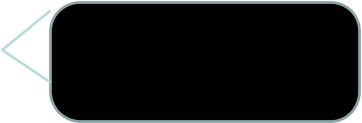 Subrede 
Coari
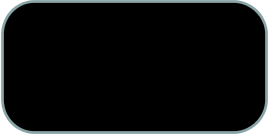 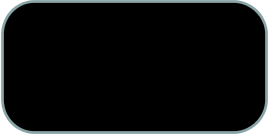 Subrede Acre
Novo Arranjo da Rede
Mais indepêndencia das redes funcionais;
RH para auxiliar na gestão das subredes.
Concentração em cursos de capacitação (Botânica, Bhrams, Specify)
Implementação de curso de Pós em Sistemática e Biogeografia.
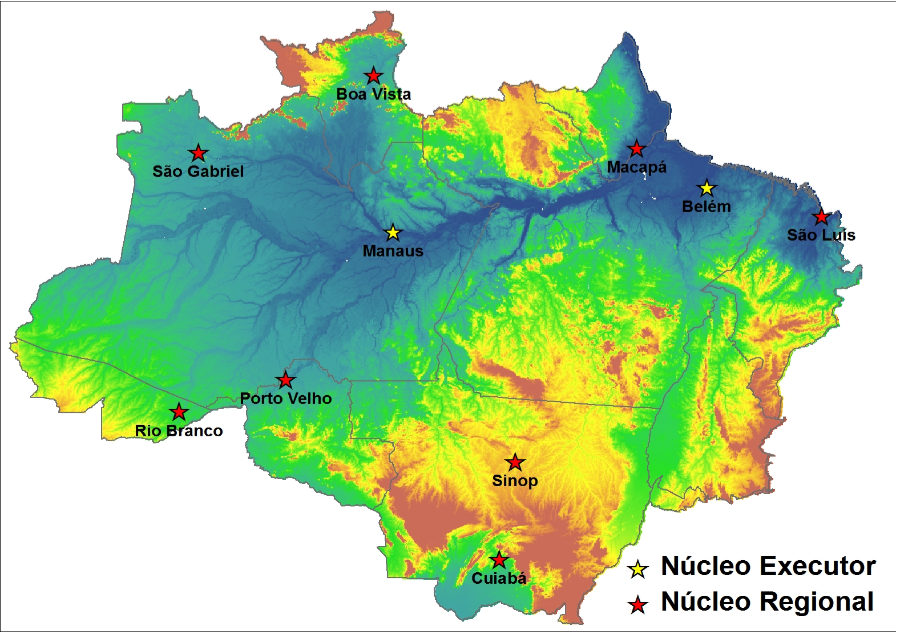 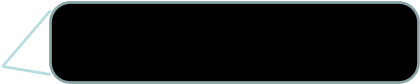 Subrede Roraima
Gestão da Rede
PPBIO Amazônia 
Ocidental
Subrede 
Manaus
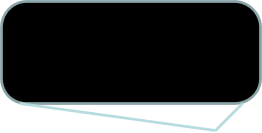 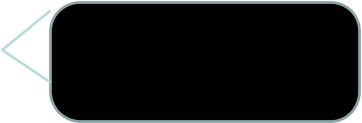 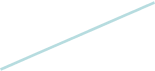 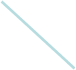 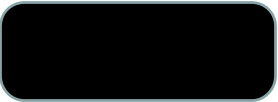 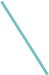 Subrede Rondônia
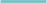 Subrede Sinop
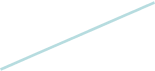 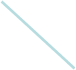 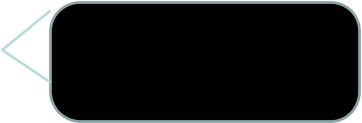 Subrede 
Coari
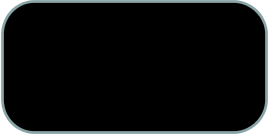 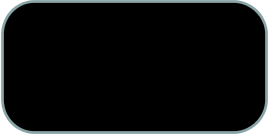 Subrede Acre
Limitações do novo arranjo
Exclusão de Subredes e dificuldade de integração, cortes orçamentários;
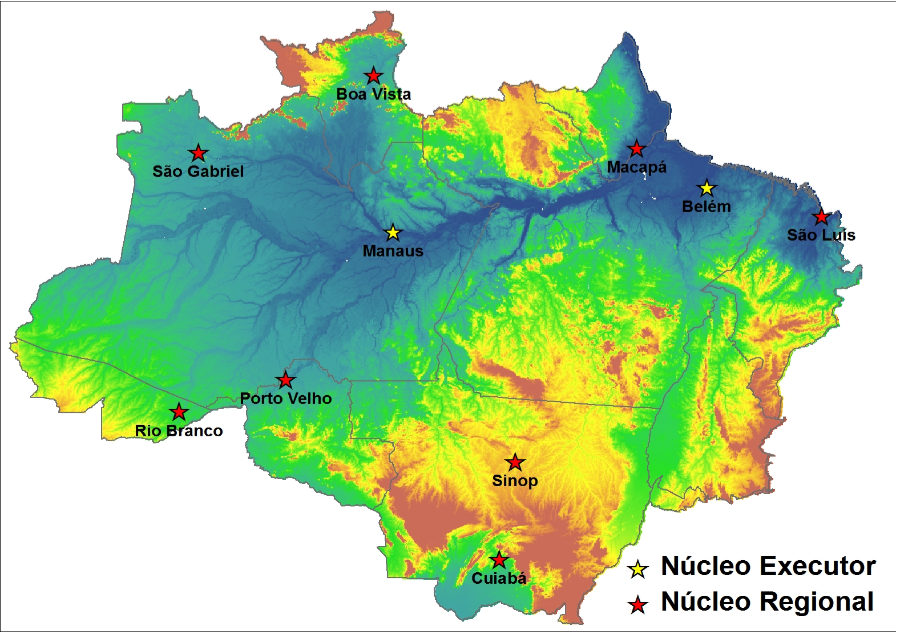 $$$
[Speaker Notes: resultados]
Limitações do novo arranjo
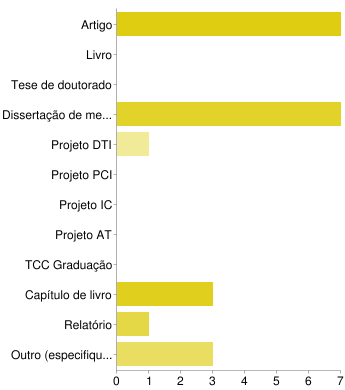 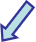 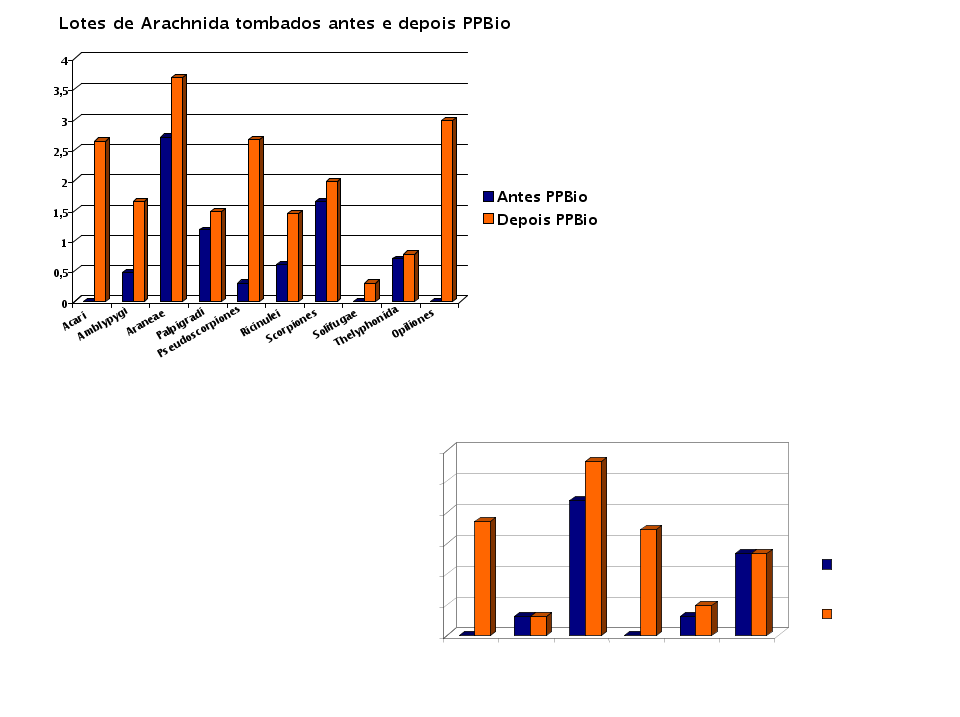 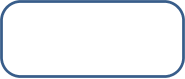 Bolsas
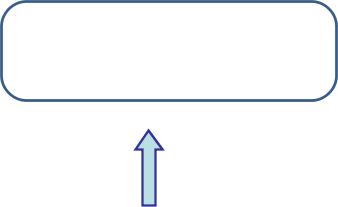 Melhoria da informação taxonômica
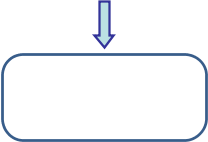 Organização dos acervos
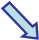 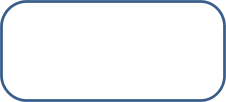 Limpeza de banco de dados
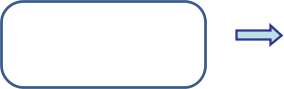 Digitação dos dados
[Speaker Notes: Limitações: esquema Manoela sobre bolsas com corte das bolsas]
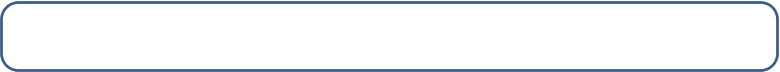 Perspectivas e melhorias para os núcleos regionais em 2009
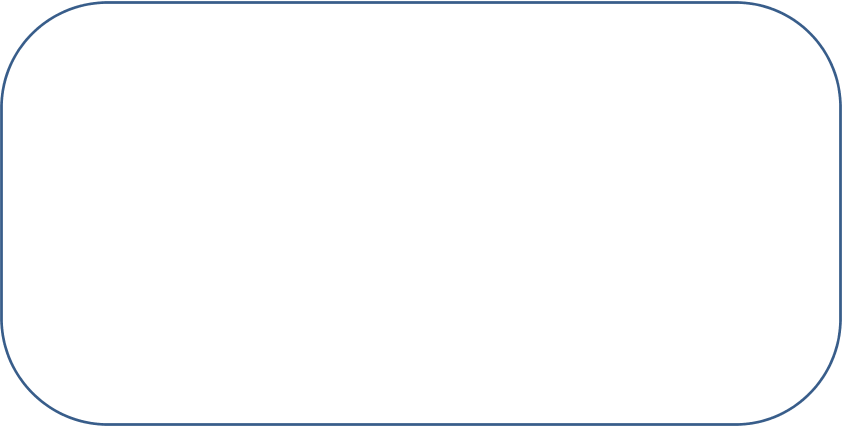 Fundar Coleções: necessidade de estrutura física - algumas coleções existem nas salas de pesquisadores;
Contratação e capacitação de bolsistas;
Informatização;
Melhoramento da resolução taxonômica;
Intercâmbio de materiais e pesquisadores;
Disponibilização das informações para diversos setores.
[Speaker Notes: Metas apresentadas em 2009 não cumpridas]